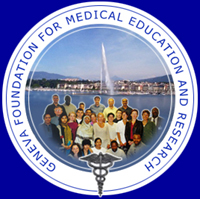 Introduction to the WHO Library
Dr Raqibat Idris (MBBS, DO, MPH)
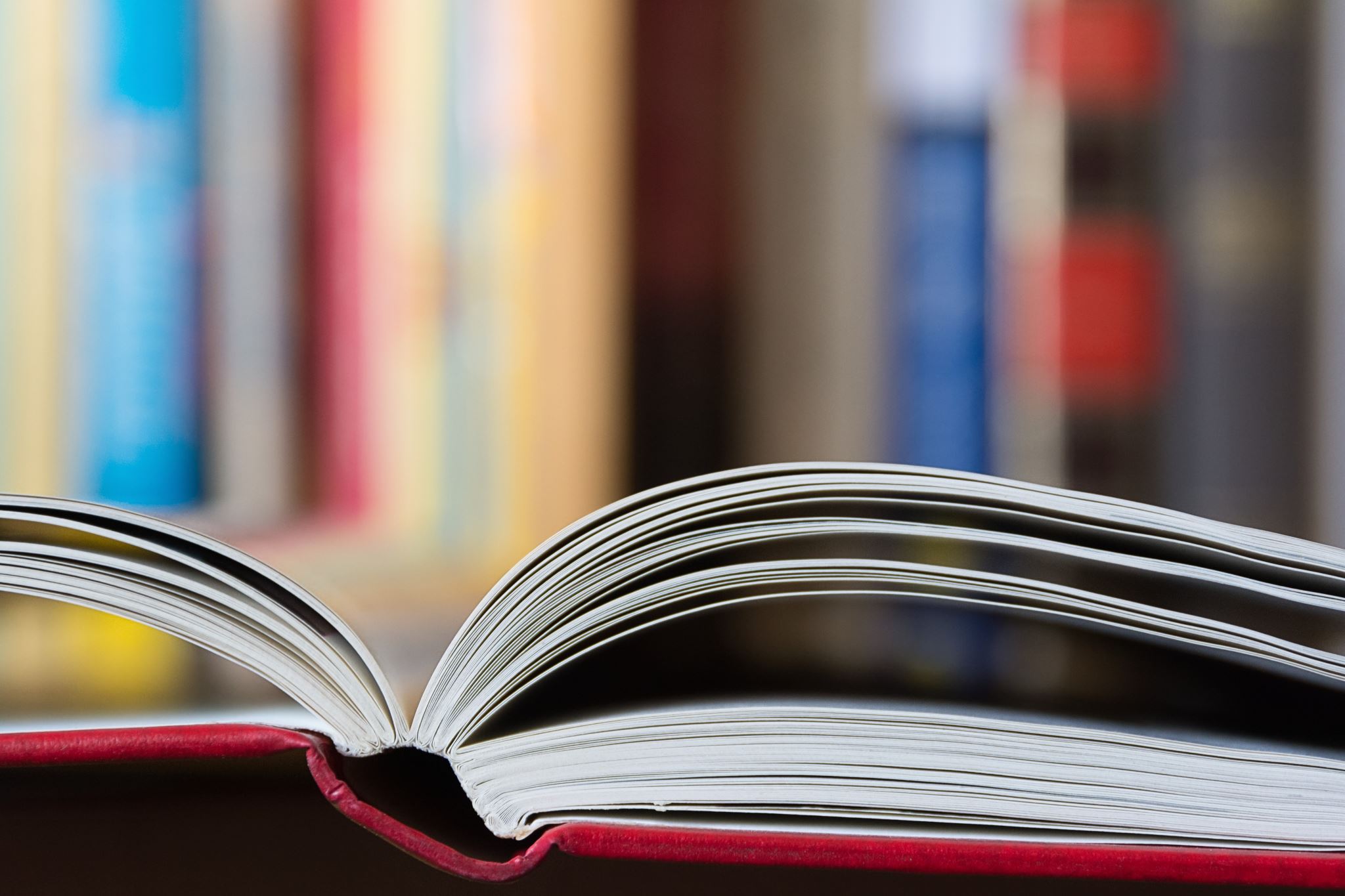 Training course in research methodology, research protocol development and scientific writing 	
Geneva, 2023
[Speaker Notes: Welcome to Module 2: Types of research, effective literature search and citing biomedical documents and sources where you will learn about the different types of research designs, conducting a literature search and referencing. This presentation is about the WHO Library which is a very useful online resource for finding public health information.]
Objective
To introduce readers to the WHO Library resources and how to search for information in the Library
[Speaker Notes: In the presentation, you will learn about the resources available at the WHO Library and how to search for information in the Library.]
WHO website
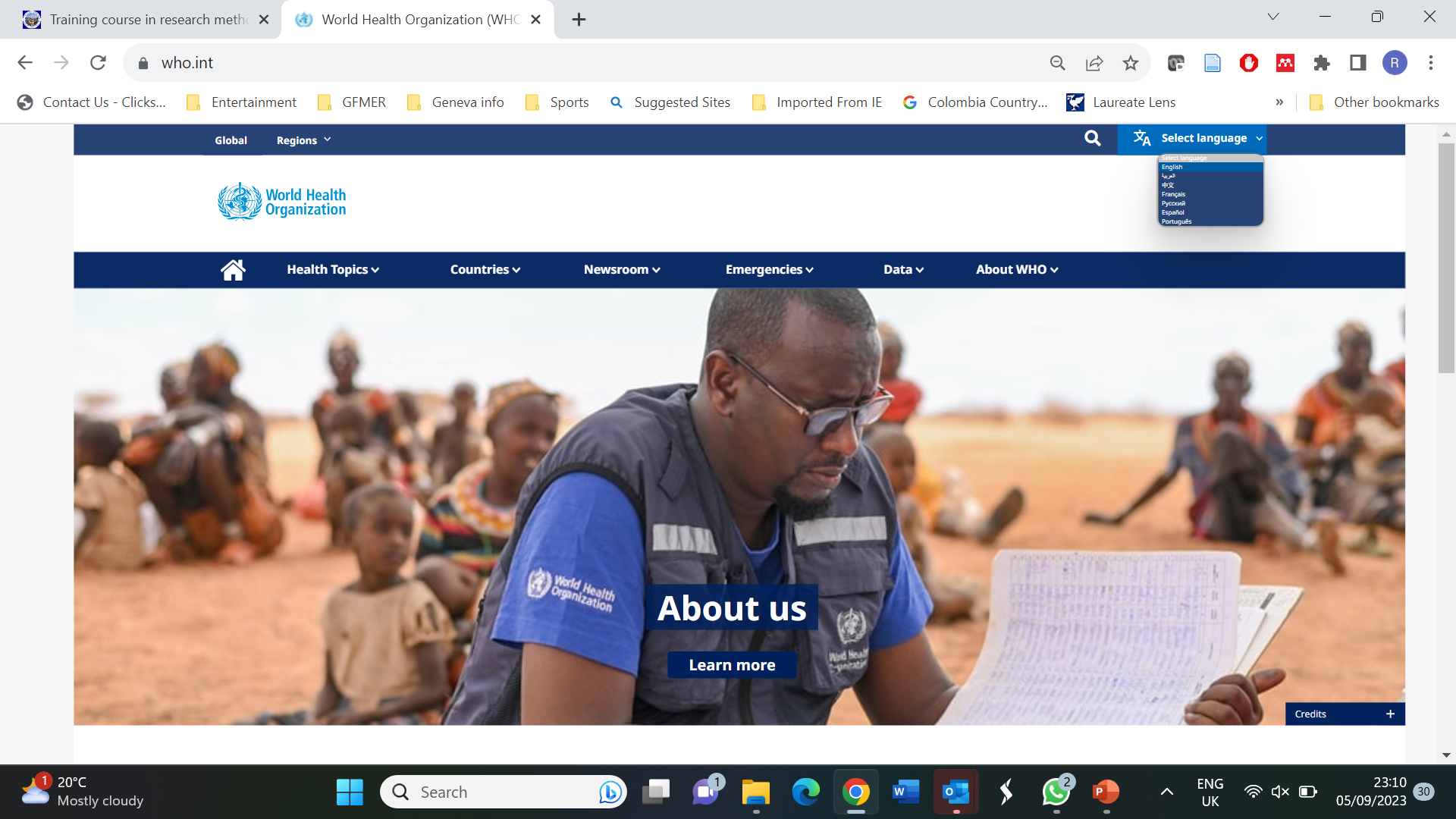 https://www.who.int/
[Speaker Notes: Although this presentation is about the WHO Library, participants should be familiar with the WHO Website available at: https://www.who.int/ 
The website contains a wealth of resources outside the Library resources that can be useful to health professionals for research and in their practices.
The website can be browsed in major languages as shown in the slide.]
WHO website
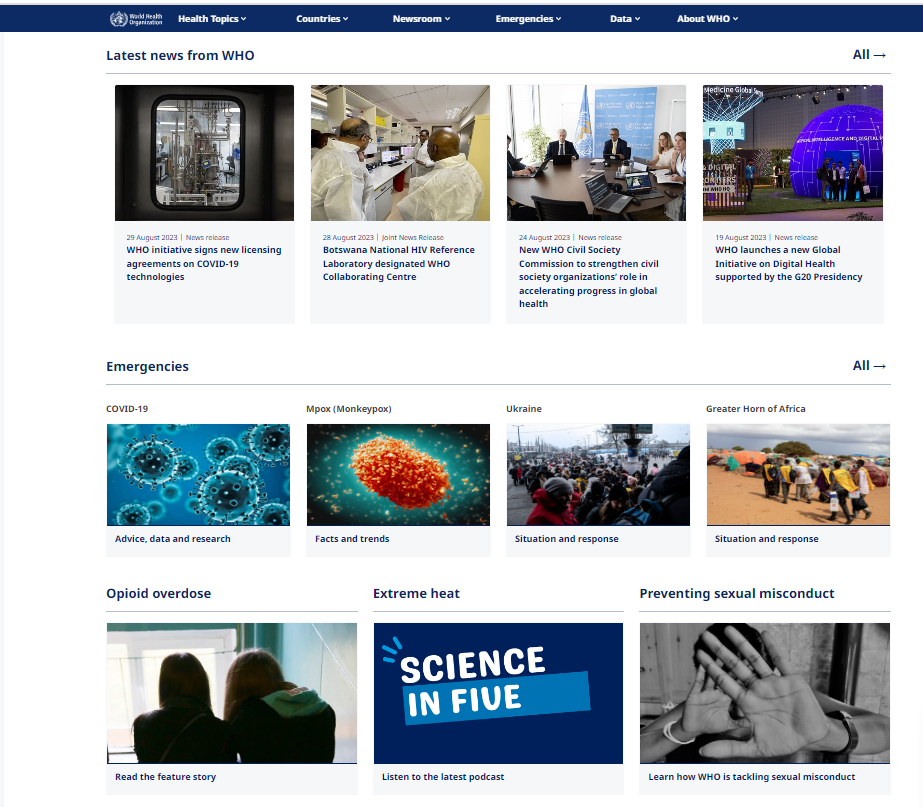 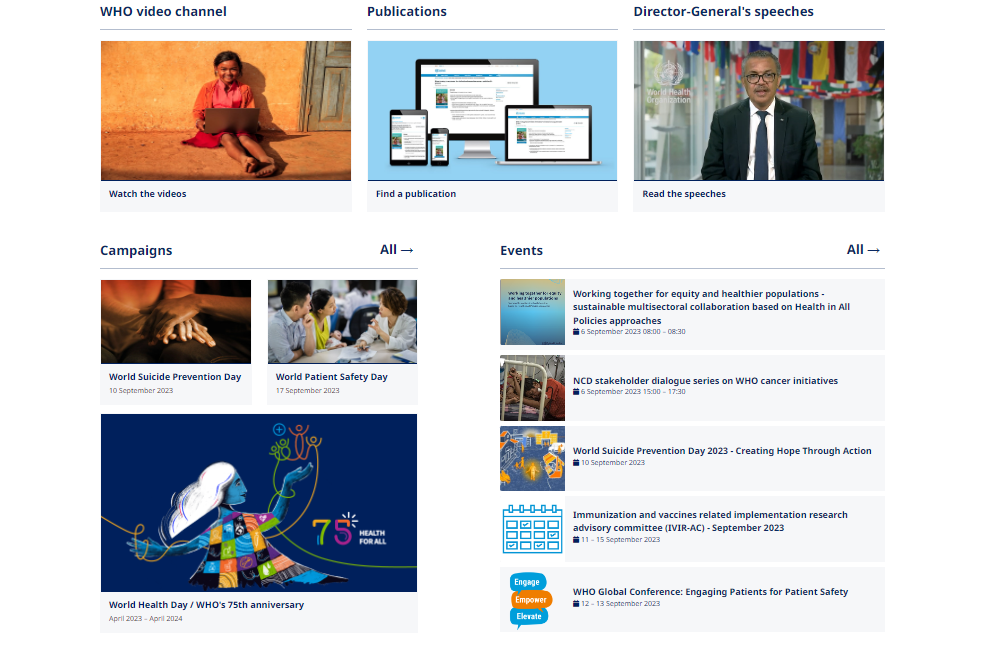 [Speaker Notes: From the home page of the WHO website, you can see at a glance links to current topics, news, events etc. A click on any of the links will open more information about the topic.]
WHO website
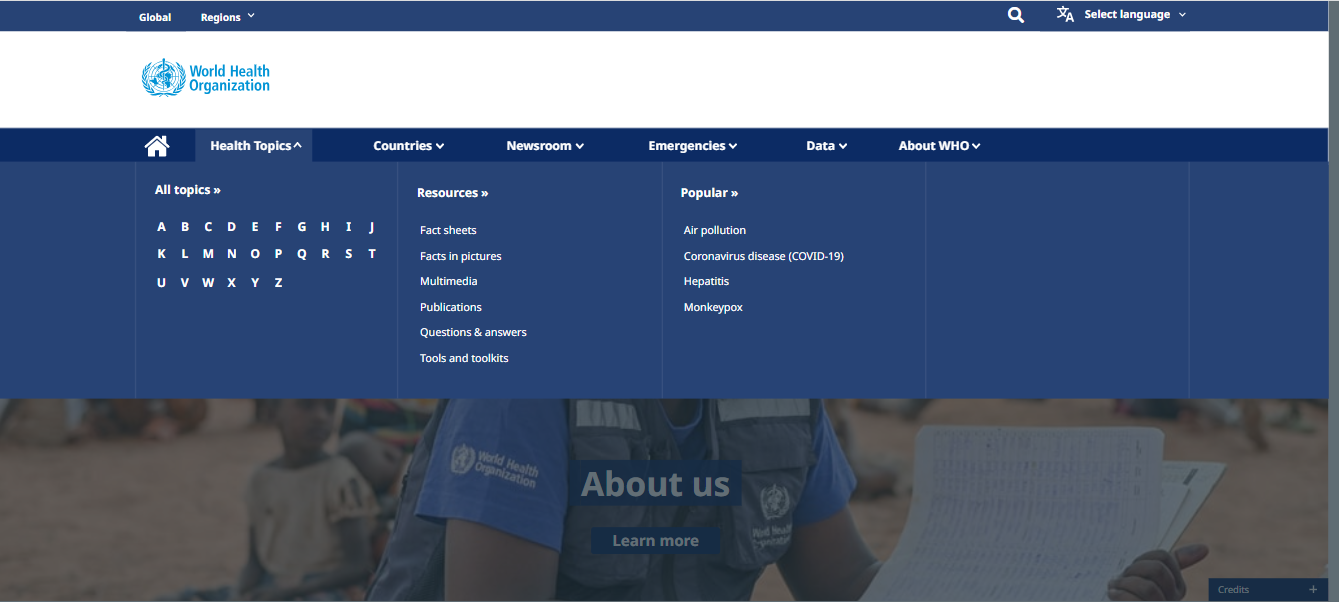 https://www.who.int/
[Speaker Notes: At the top of the page are different tabs. When you click on each tab, you will find different options. For example, clicking the Health Topics tab will give you the option to search different topics in alphabetical order, or search according to resources- fact sheets, publications etc or according to the trending topics as shown in the slide.]
WHO website
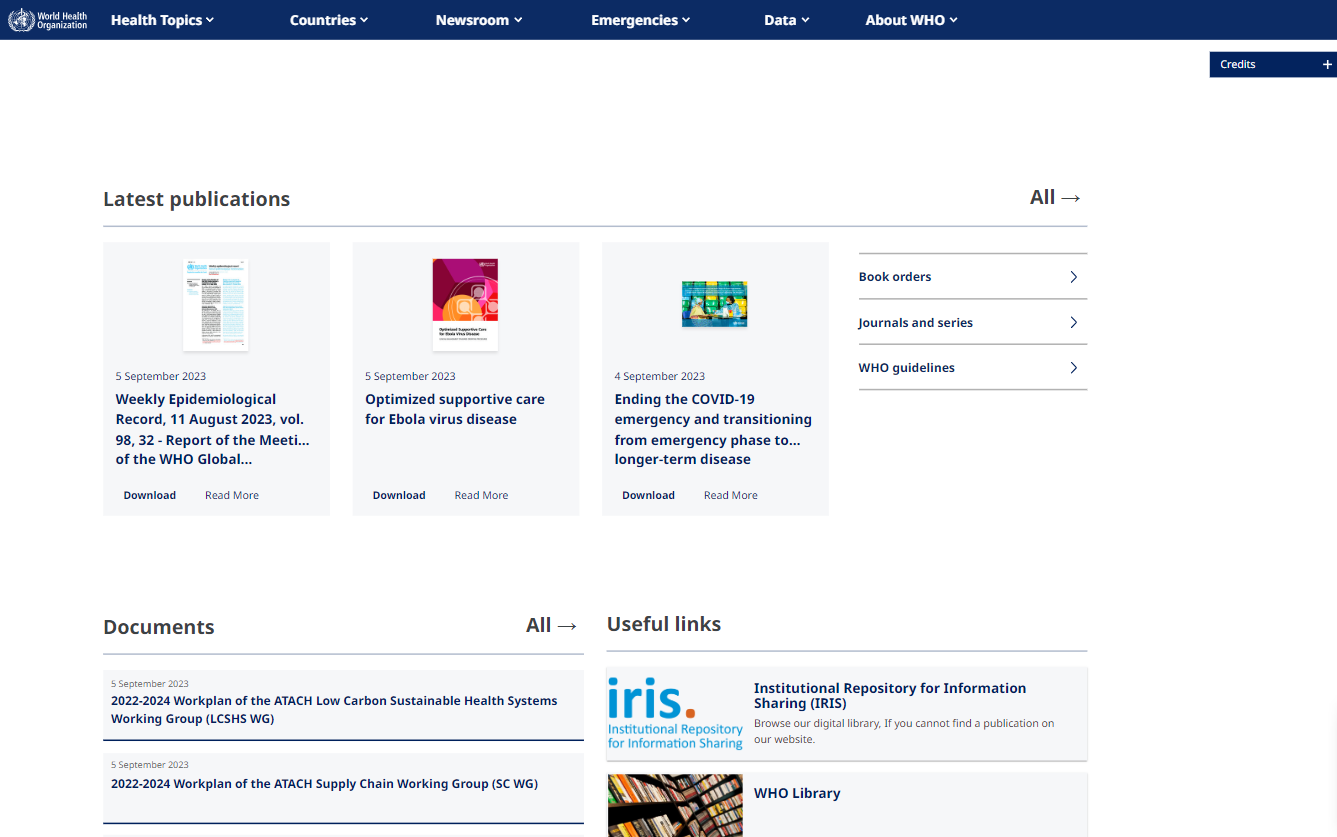 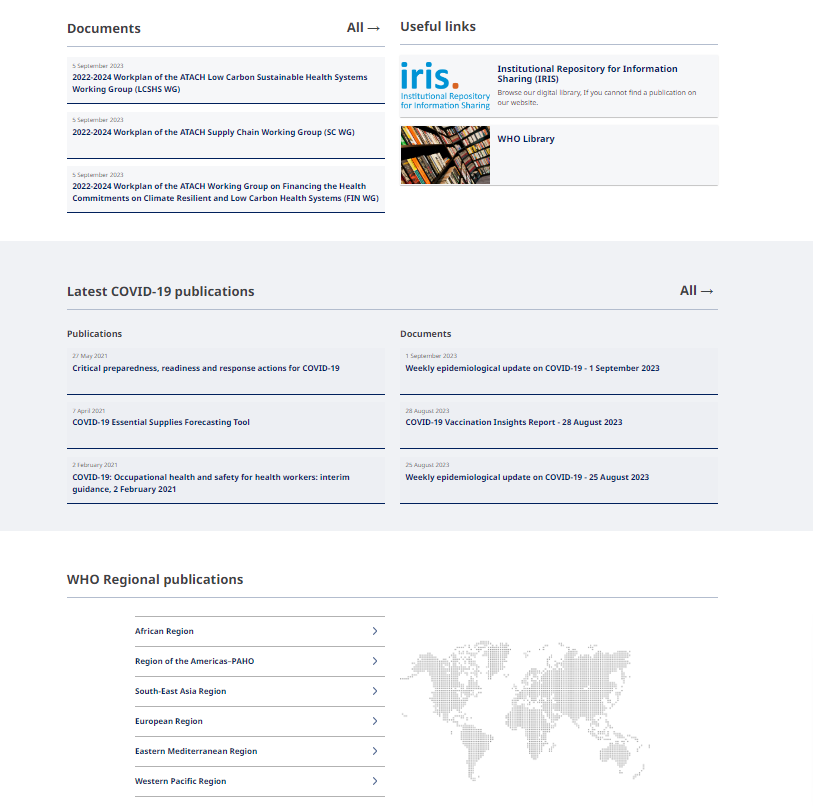 [Speaker Notes: From the Health Topics tab, click on ‘Resources’, then from the dropdown options, click on ‘Publications’. This will lead you to a webpage with links to various WHO publications including guidelines, journals and series, and to the WHO online bookshop. You will also find direct links to Institutional Repository for Information Sharing (IRIS) which we will look at later, the WHO Library and publications by the WHO Regional offices.]
WHO website
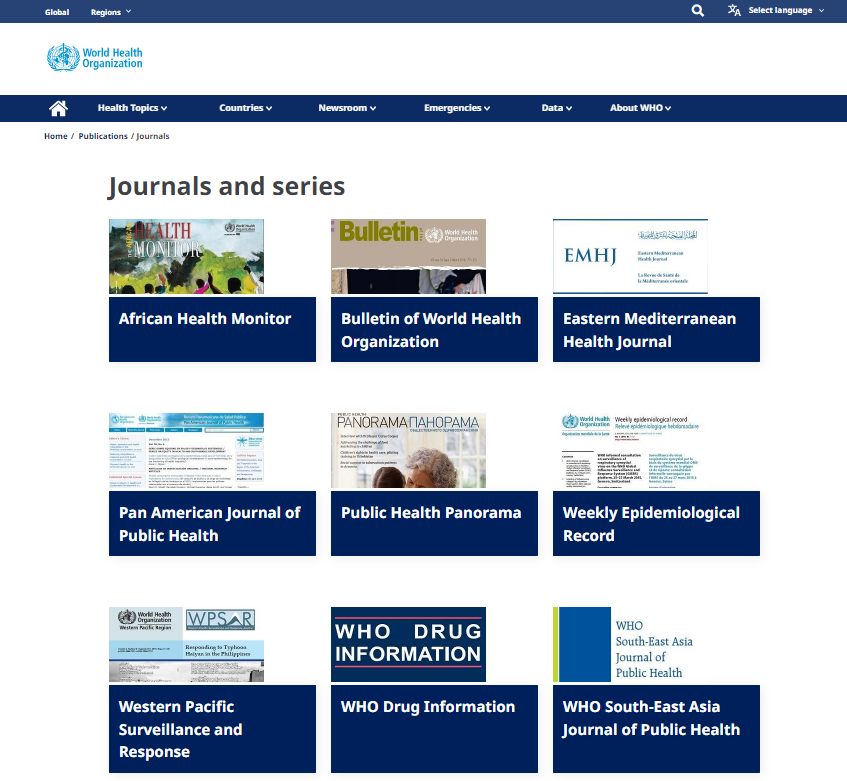 [Speaker Notes: From the ‘Publications’ page, click on ‘Journals and series’ from the options provided. Here, you can access the WHO Bulletin and other journals.]
WHO website:
The Bulletin of the World Health Organization
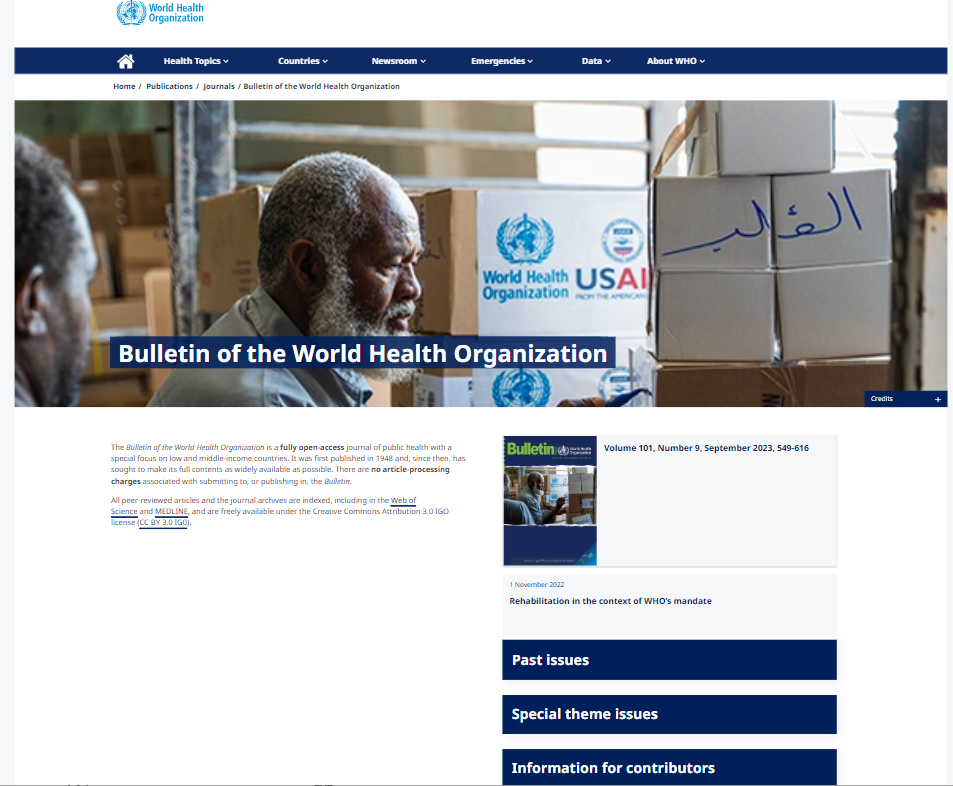 A fully open-access journal of public health with a special focus on low and middle-income countries, first published in 1948. 
There are no article-processing charges associated with submitting to, or publishing in, the Bulletin.
All peer-reviewed articles and the journal archives are indexed, including in the Web of Science and MEDLINE, and are freely available under the Creative Commons Attribution 3.0 IGO license (CC BY 3.0 IG0).
[Speaker Notes: The Bulletin of the World Health Organization is a fully open-access journal of public health. 
It focuses specially on low- and middle-income countries. 
It was first published in 1948 and, since then, it has sought to make its full contents as widely available as possible. 
There are no article-processing charges associated with submitting to, or publishing in, the Bulletin. This is of particular note to researchers in low- and middle- income countries. 
All peer-reviewed articles and the journal archives are indexed, including in the Web of Science and MEDLINE, and are freely available under the Creative Commons Attribution 3.0 IGO license (CC BY 3.0 IG0).
You can click on ‘Past issues’ on the right side of the page to browse and read previous editions of the bulletin.
You will find all the information you need to submit an article for publication in the Bulletin by clicking on ‘Information for contributors’.
You will find some general information at the bottom part of the webpage, including information on contacts for enquiries, registering for email alerts, subscribing or ordering journals, editorial members etc.]
WHO website
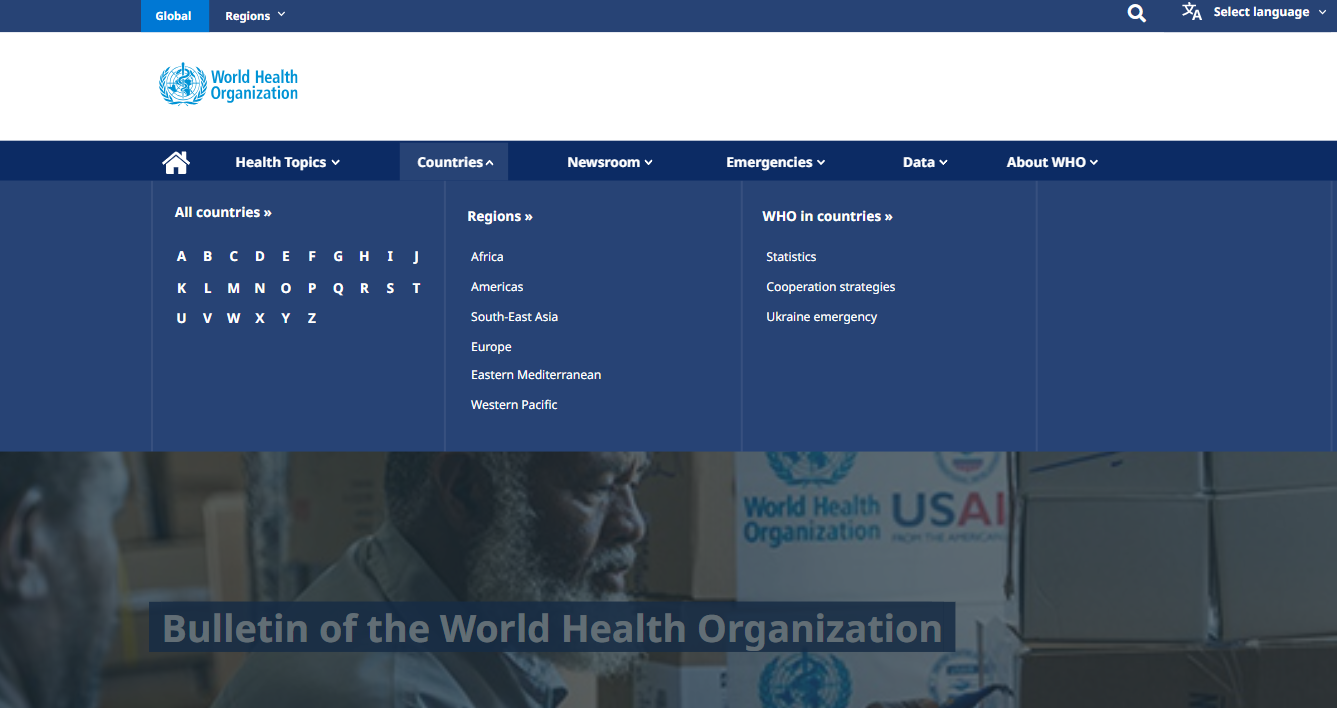 https://www.who.int/
[Speaker Notes: By clicking on the ‘Countries’ tab, you can search for information by country in alphabetical order or by WHO region. 
Clicking on ‘Statistics’ will take you to the ‘WHO Data.’ page which is a database of health statistics on different health indicators for different countries. You can search for data by indicator or by country. The page is currently in development and testing so is subject to change.]
WHO website
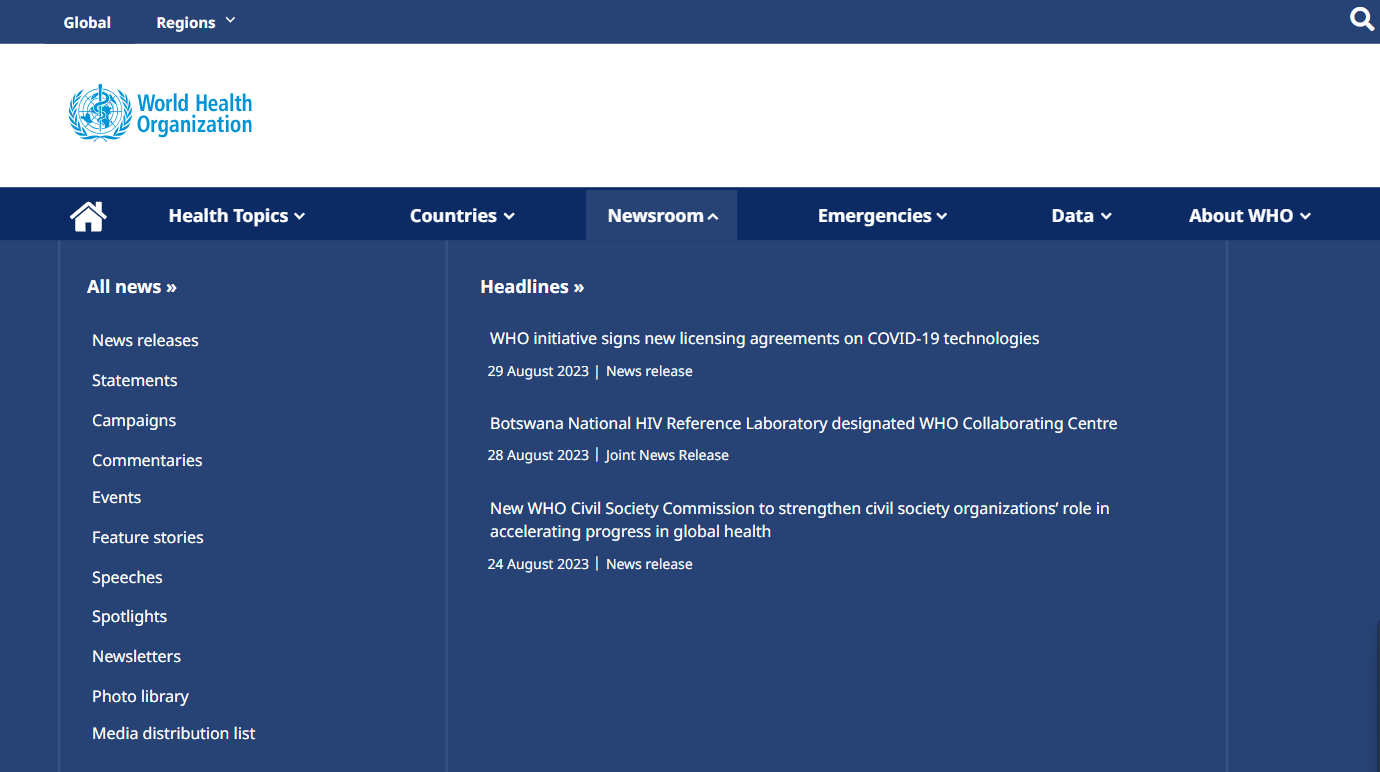 https://www.who.int/
[Speaker Notes: Click on ‘Newsroom to find links to all news – WHO statements, events, campaigns etc. You will also see headlines on current news and events.]
WHO website
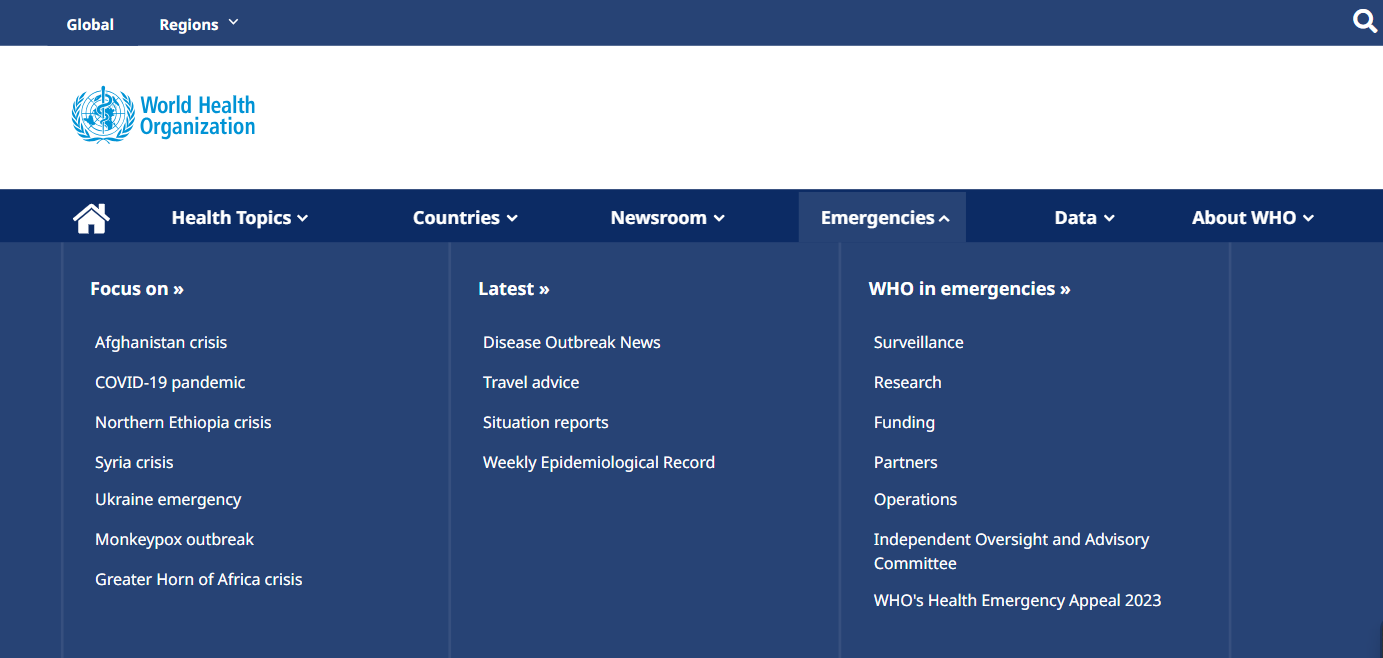 https://www.who.int/
[Speaker Notes: The ‘Emergencies’ tab will give you links to information on crisis / disaster zones across the world and WHO activities in these areas.]
WHO website
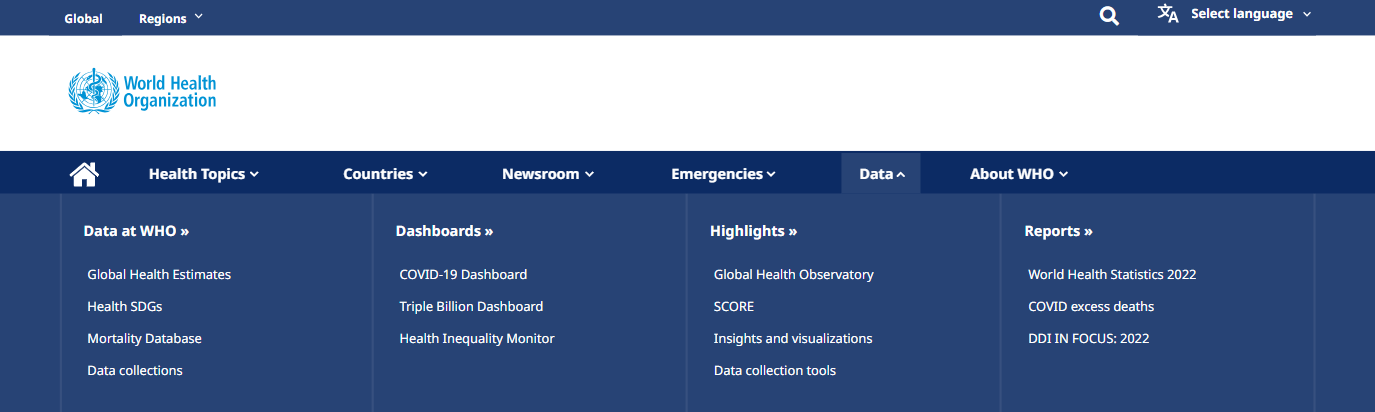 https://www.who.int/
[Speaker Notes: The ‘Data’ tab provides access to various data sources including the Global Health Observatory (see next slides).]
WHO website
The Global Health Observatory
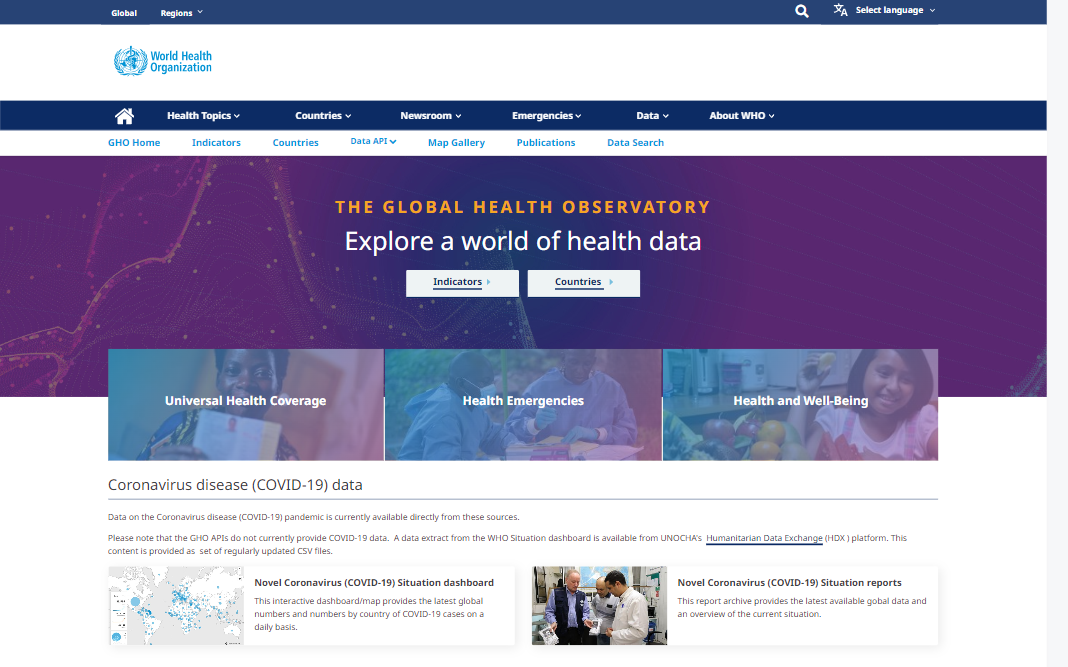 https://www.who.int/
[Speaker Notes: The ‘Global Health Observatory’ is a very useful database for information on indicators and statistics on different health issues across the globe. You can find information by ‘indicators’ or by ‘countries’.]
WHO website
The Global Health Observatory
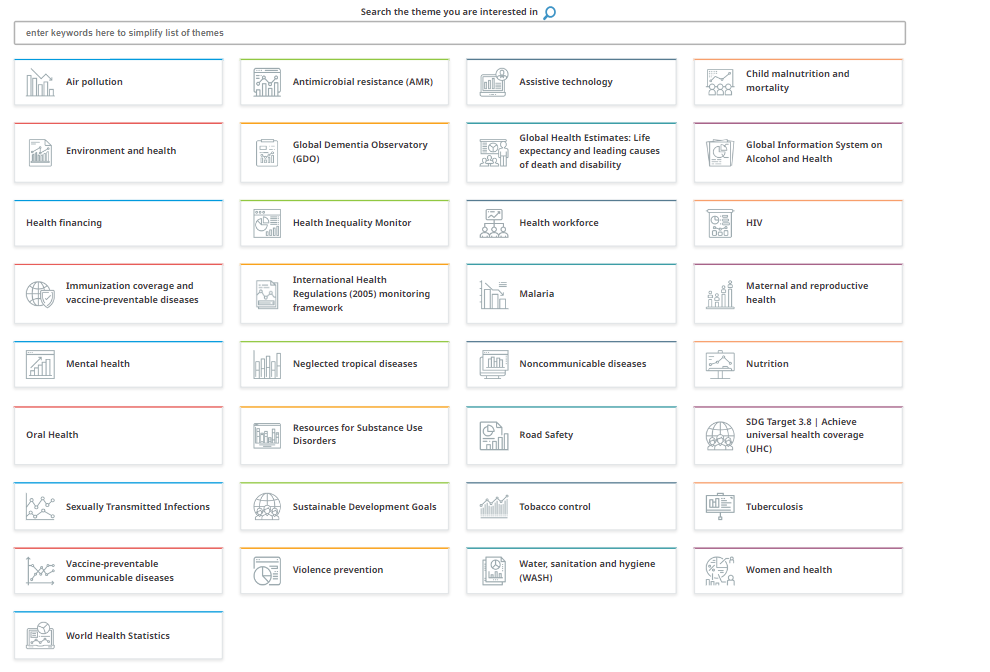 https://www.who.int/
[Speaker Notes: You can also search for information by themes.]
WHO website
https://www.who.int/
The Global Health Observatory
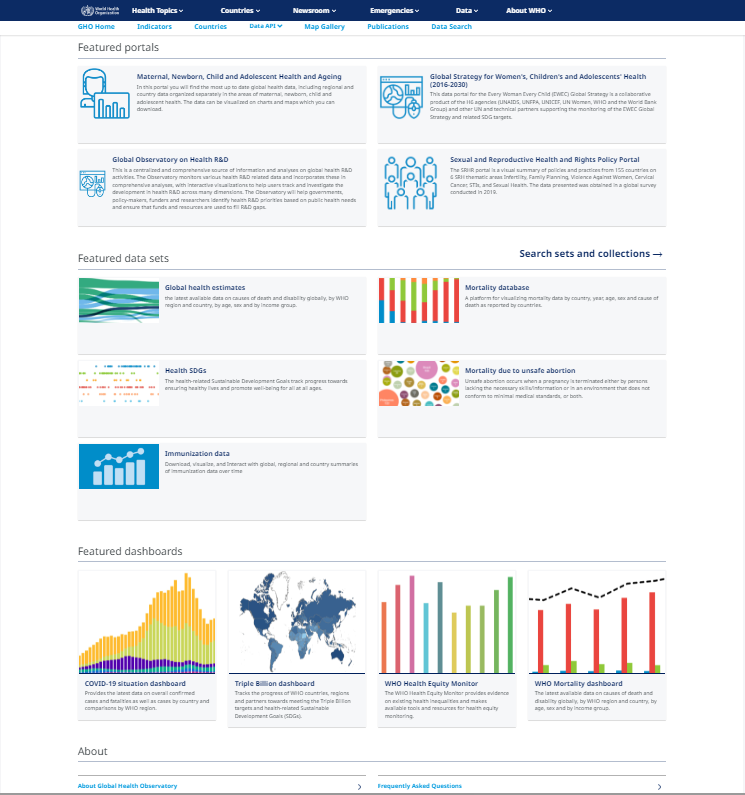 [Speaker Notes: At the bottom part of the webpage, you have links to different portals, data sets and dashboards.]
WHO website
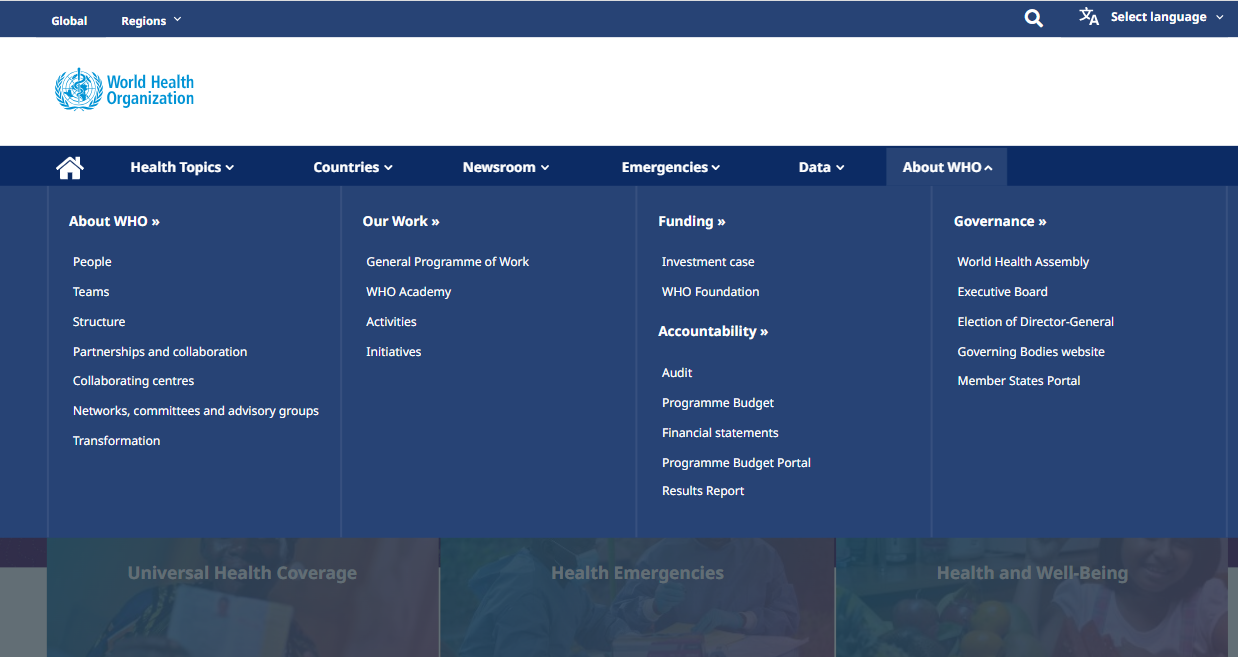 https://www.who.int/
[Speaker Notes: The ‘About WHO’ tab provides links to information about WHO, its activities, funding and governance which includes the World Health Assembly.]
WHO website
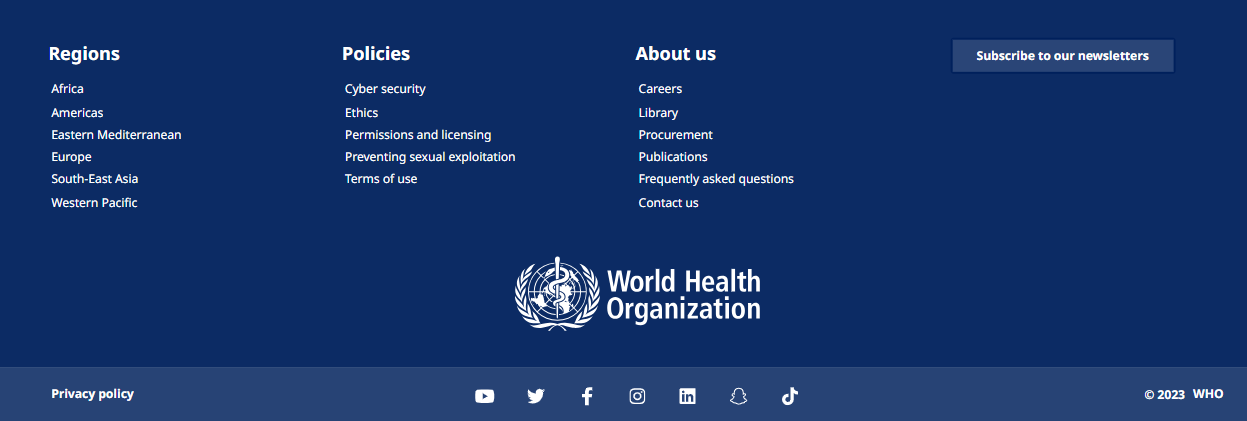 https://www.who.int/
[Speaker Notes: At the bottom of the WHO website homepage, are links to the websites of the WHO Regional offices as well as to the WHO Library. 
Click on the Library link to access the page: https://www.who.int/library]
WHO Library
https://www.who.int/library
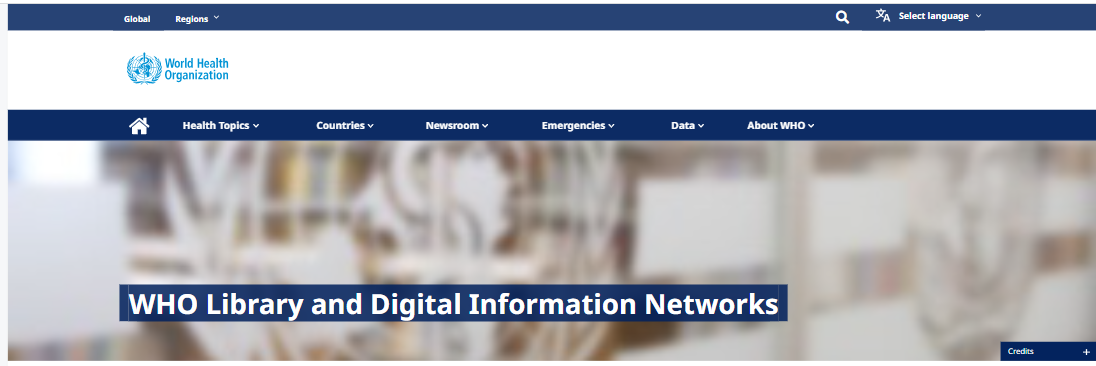 The world’s leading library on public health. 
It provides access to knowledge from WHO as well as to other sources of scientific literature produced around the world. 
WHO library resources and expertise provide scientific evidence and knowledge to low- and middle- income countries through a set of low-cost/high-use initiatives.
[Speaker Notes: The WHO Library is available at: https://www.who.int/library
It provides access to scientific literature from all around the world. 
There are initiatives to make these resources especially accessible and affordable to low- and middle- income countries.]
WHO Library initiatives
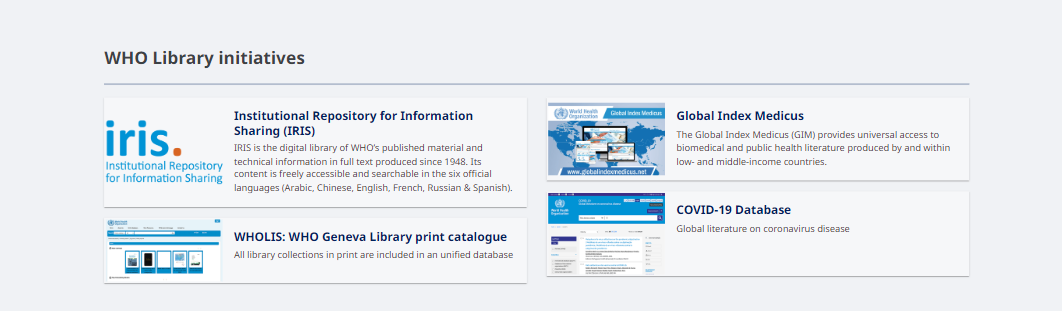 Institutional Repository for Information Sharing (IRIS) https://apps.who.int/iris/
Global Index Medicus https://www.globalindexmedicus.net/
WHOLIS: WHO Geneva Library print catalogue http://kohahq.searo.who.int/
COVID-19 Database https://search.bvsalud.org/global-literature-on-novel-coronavirus-2019-ncov/
[Speaker Notes: WHO Library initiatives include: 
Institutional Repository for Information Sharing (IRIS) https://apps.who.int/iris/
Global Index Medicus https://www.globalindexmedicus.net/
WHOLIS: WHO Geneva Library print catalogue http://kohahq.searo.who.int/
COVID-19 Database https://search.bvsalud.org/global-literature-on-novel-coronavirus-2019-ncov/ 
At the bottom part of the WHO Library webpage are links to WHO publications and WHO regional office libraries.]
Institutional Repository for Information Sharing (IRIS)
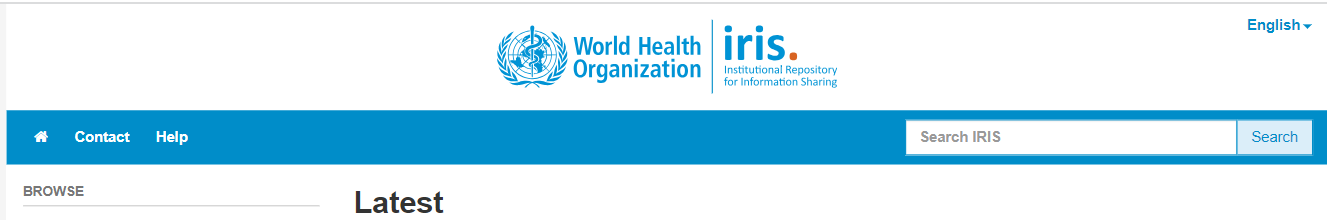 Accessible from: https://apps.who.int/iris/ 
Digital library of WHO’s published material and technical information in full text produced since 1948
Freely accessible and searchable content in the six official languages (Arabic, Chinese, English, French, Russian & Spanish)
Information can be browsed by communities & collections, issue date, authors, titles, subjects, countries or the most popular subject
Watch the following video guides: 
New IRIS interface – quick tour (1:13 mins)
How to search in IRIS - quick tour (2.28 mins)
[Speaker Notes: IRIS is the digital library of WHO’s published material and technical information in full text produced since 1948. It is searchable in six different languages (Arabic, Chinese, English, French, Russian & Spanish) and be browsed by various subjects. 
Watch the video guides in the slide to learn how to search in IRIS.]
Institutional Repository for Information Sharing (IRIS)
https://apps.who.int/iris/
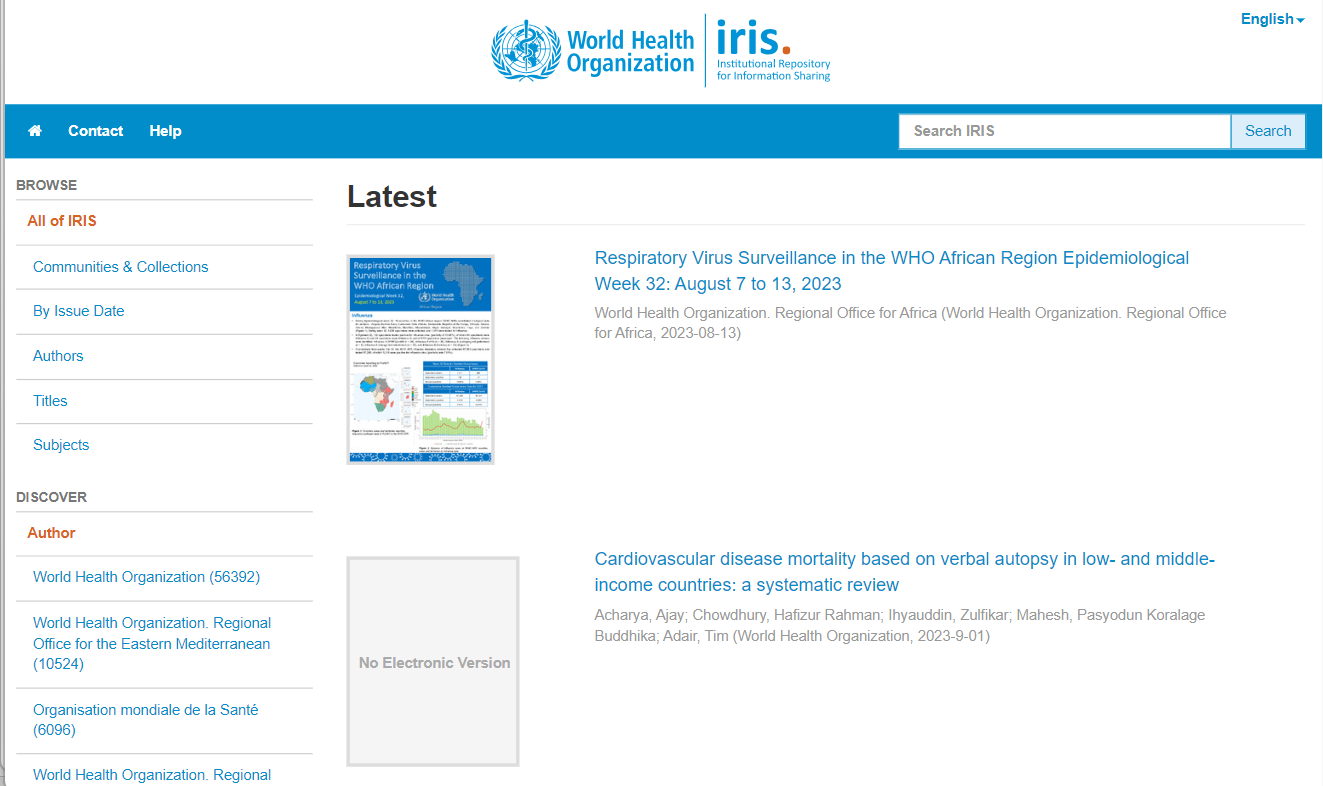 [Speaker Notes: You can browse for information under the various headings on the left. You can also input key words in the search option. Please watch the video guides in the previous slide to learn more.]
Global Index Medicus (GIM)
https://www.globalindexmedicus.net/
Provides universal access to biomedical and public health literature produced by and within low- and middle-income countries.
Main objective is to increase the visibility and usability of these resources. 
Material is collated and aggregated by WHO Regional Office Libraries on a central search platform allowing retrieval of bibliographical and full text information.
[Speaker Notes: GIM is a database of biomedical and public health literature from low- and middle-income countries to make them more visible and useable. It can be accessed from: https://www.globalindexmedicus.net/]
Global Index Medicus (GIM)
https://www.globalindexmedicus.net/
All information from the Regions can be found in the same search interface. 

Also possible to access them individually from the Regional Indexes Medici:

African Index Medicus (AIM)

Index Medicus for the Eastern Mediterranean Region (IMEMR)

Index Medicus for the South-East Asia Region (IMSEAR)

Latin America and the Caribbean Literature on Health Sciences (LILACS)

Western Pacific Region Index Medicus (WPRO)
[Speaker Notes: The general search interface (http://search.bvsalud.org/gim) can be used to access information from all the Regions. 
Information can also be accessed by directly clicking on the link for individual Regional Index Medicus.]
Global Index Medicus (GIM)
https://www.globalindexmedicus.net/
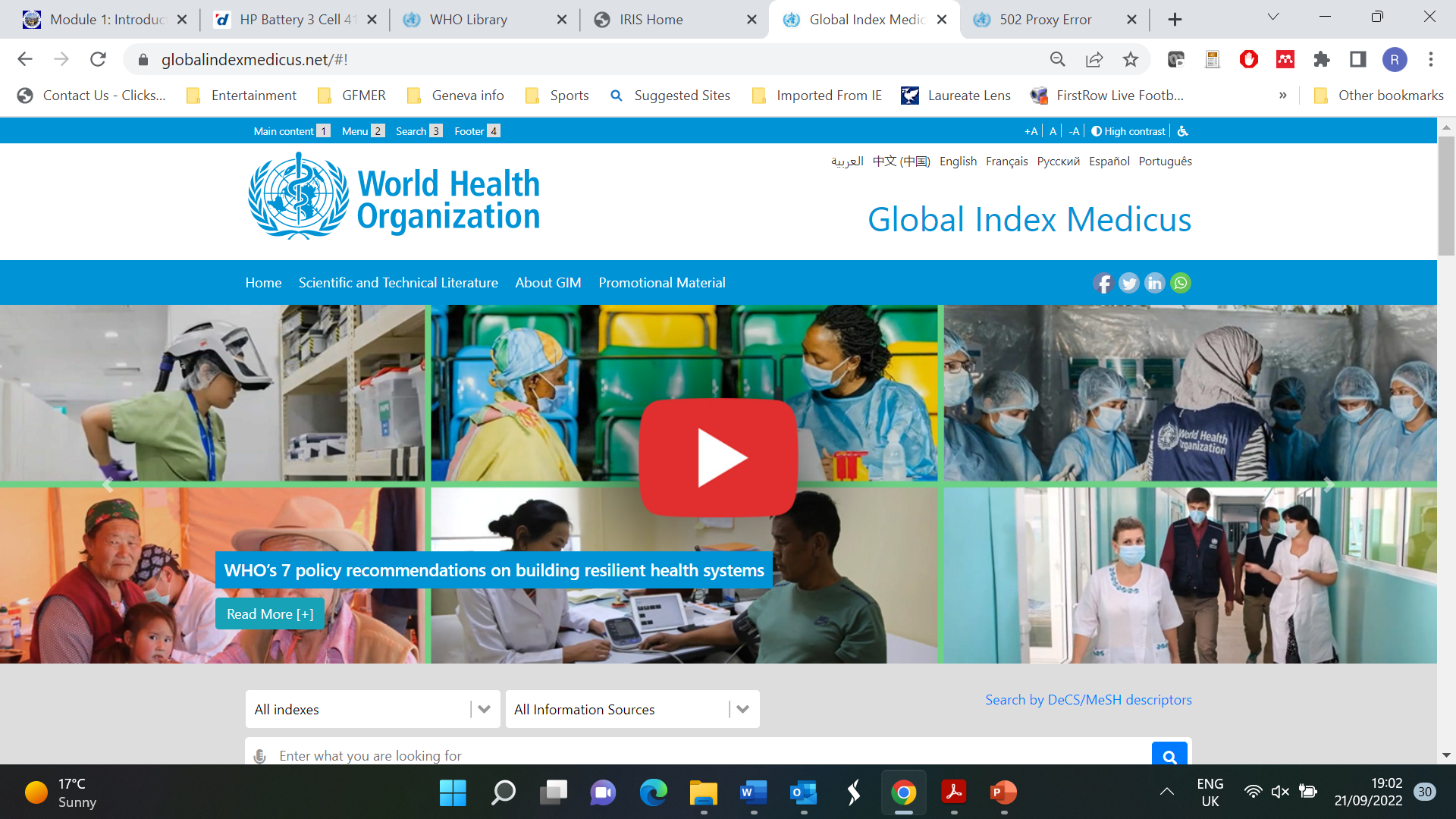 Read the GIM search quick guide
[Speaker Notes: Please read the GIM search quick guide to know how to search for literature on the website: https://www.globalindexmedicus.net/wp-content/themes/globalindexmedicus/img/guiaen.pdf]
Global Index Medicus (GIM)
https://www.globalindexmedicus.net/
More than 1.9 million of documents available in all Regional Indexes Medici together, of which more than 1 million have full text access.
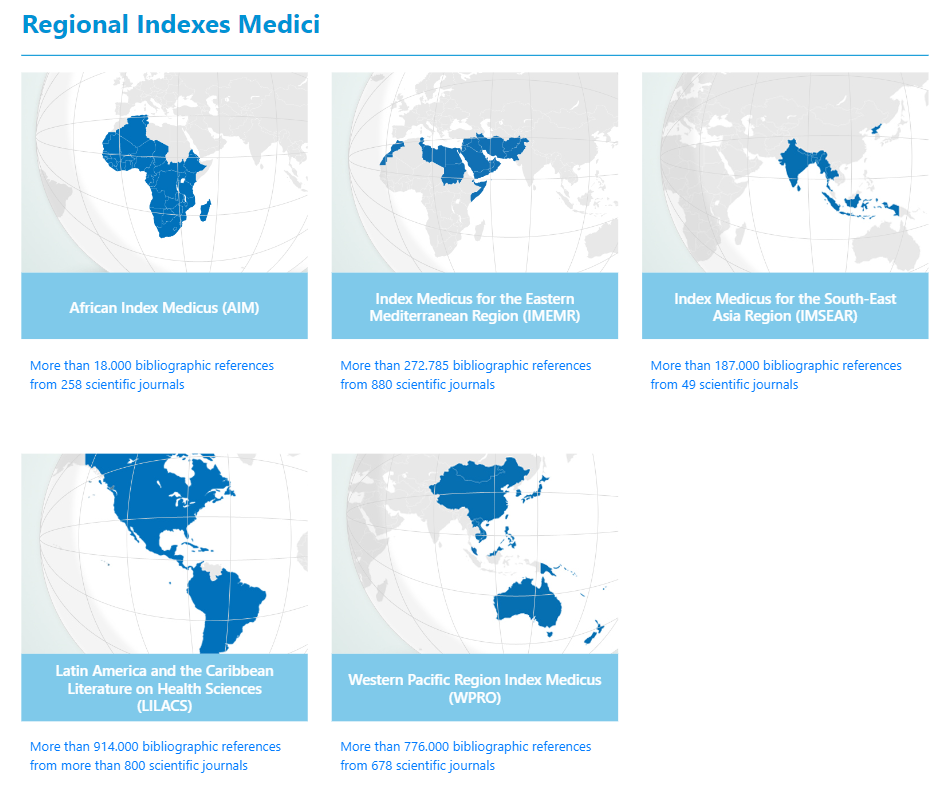 [Speaker Notes: The main contents of the GIM are the millions of documents from all the Regional Indexes Medici. 
There is full text access to over a million of them.]
Global Index Medicus (GIM)
https://www.globalindexmedicus.net/
Menu: search by title, author or subject
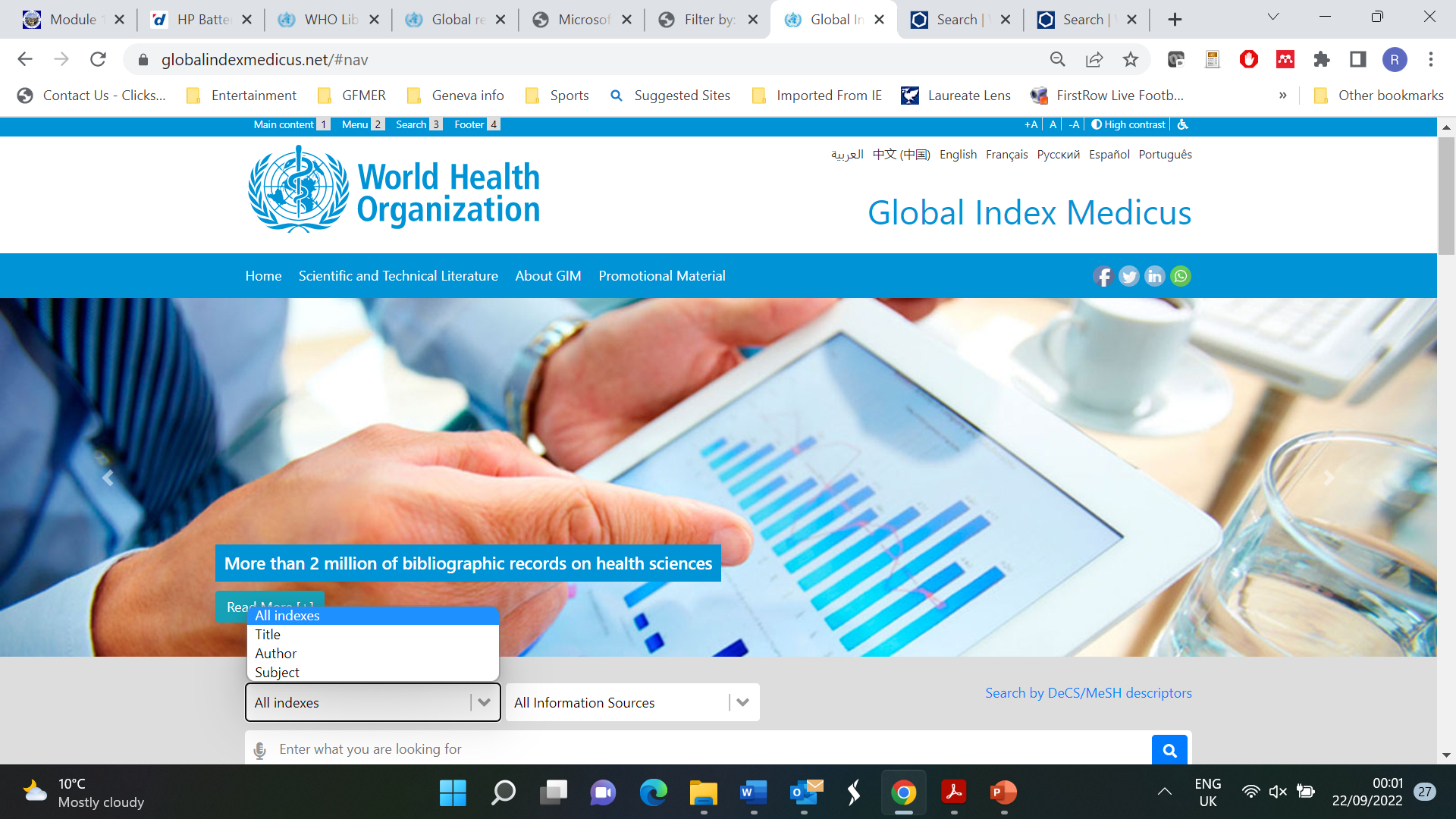 [Speaker Notes: Click on ‘All indexes’ to search by title, author or subject. 
You can Find out more in the the GIM search quick guide. https://www.globalindexmedicus.net/wp-content/themes/globalindexmedicus/img/guiaen.pdf]
Global Index Medicus (GIM)
https://www.globalindexmedicus.net/
Menu: search by information sources
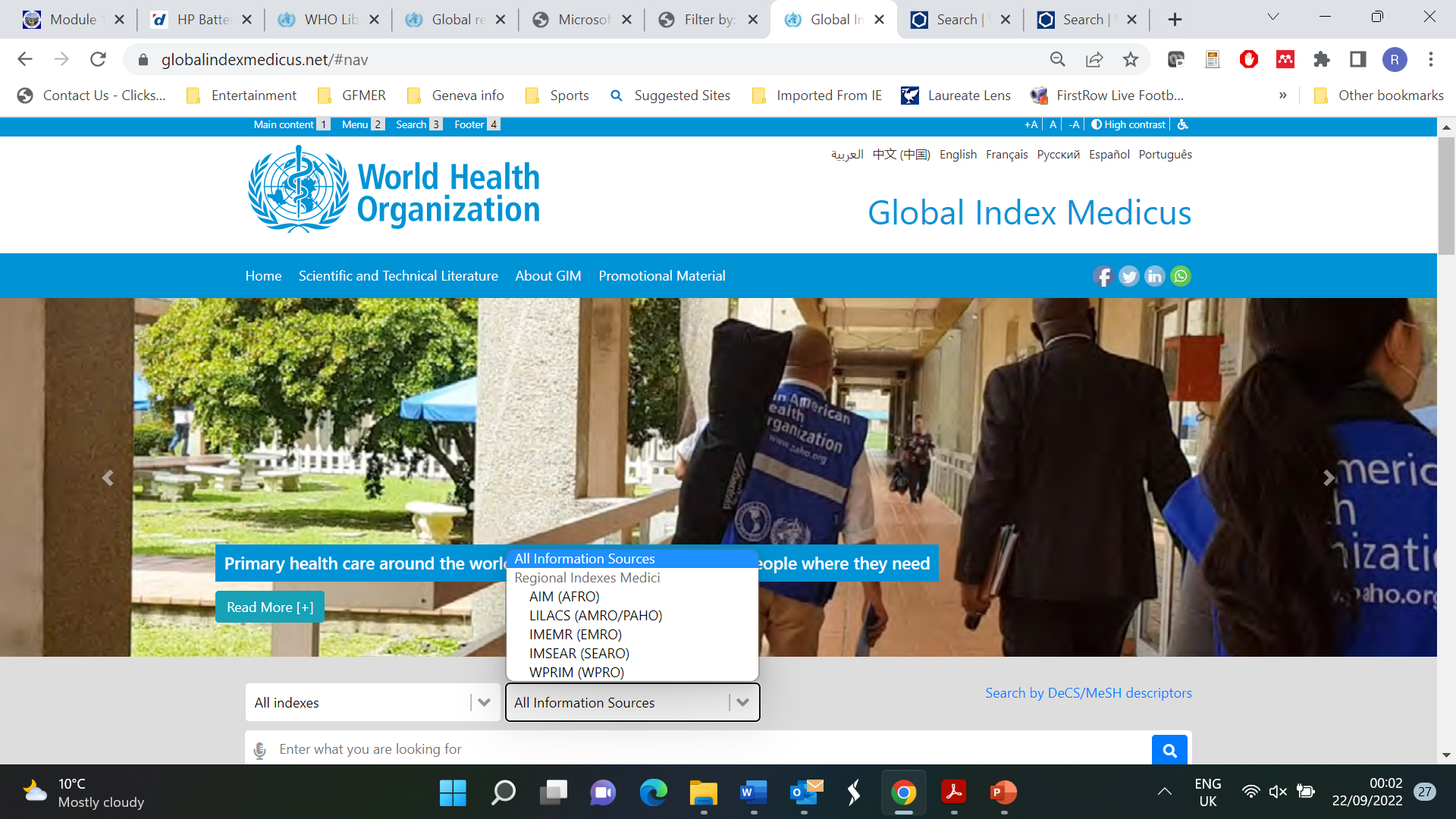 [Speaker Notes: Click on ‘All Information Sources’ to search individual Regional Index Medicus. Find out more in the the GIM search quick guide.]
WHOLIS: WHO Geneva Library print catalogue
https://kohahq.searo.who.int/
Contains all library collections in print in a unified database.
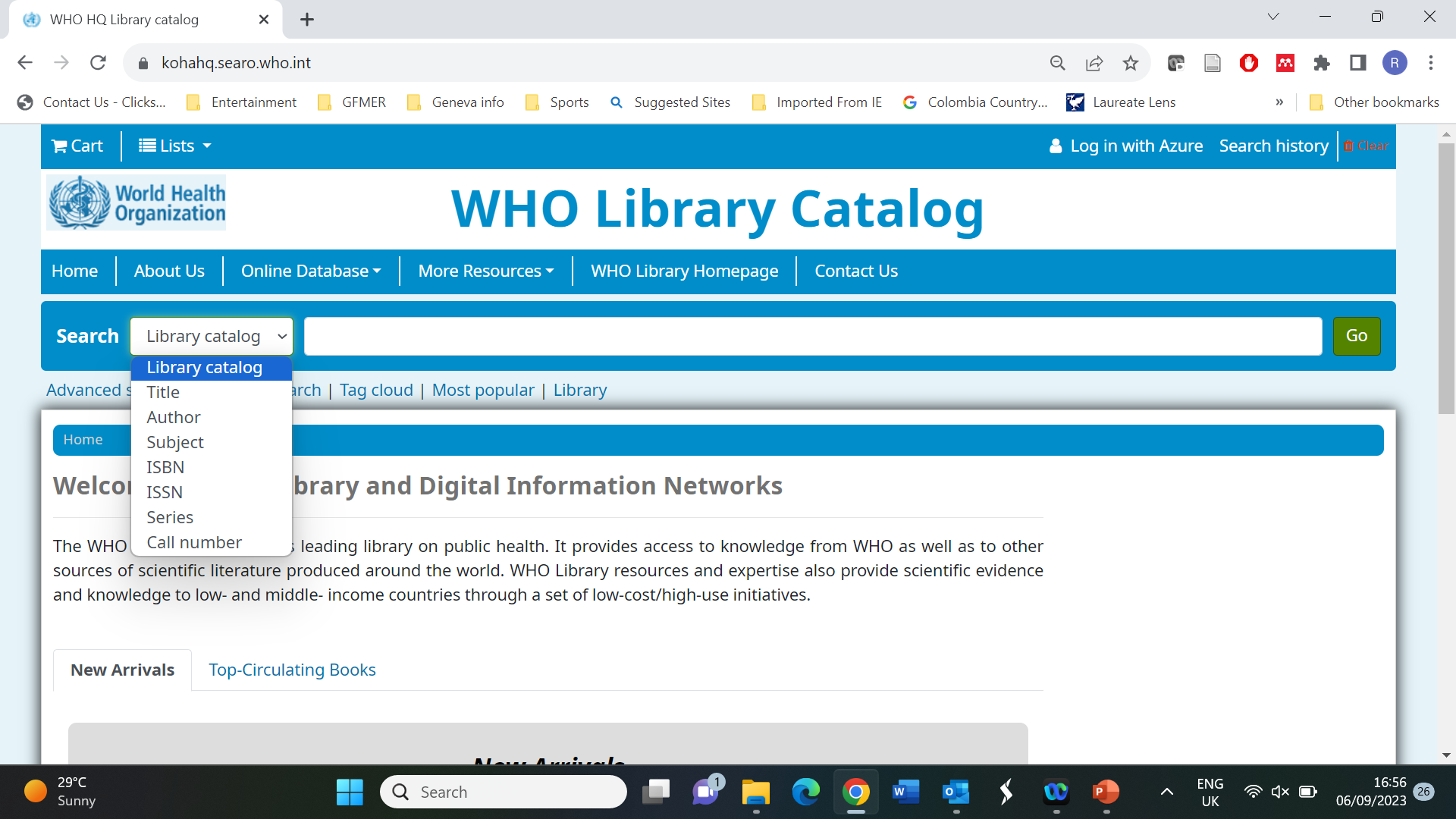 [Speaker Notes: In the WHOLIS: WHO Geneva Library print catalogue, all library collections in print are included in a unified database. 
A search can be conducted using the various search options. 
You can create an account and save your search results.]
COVID-19 Database
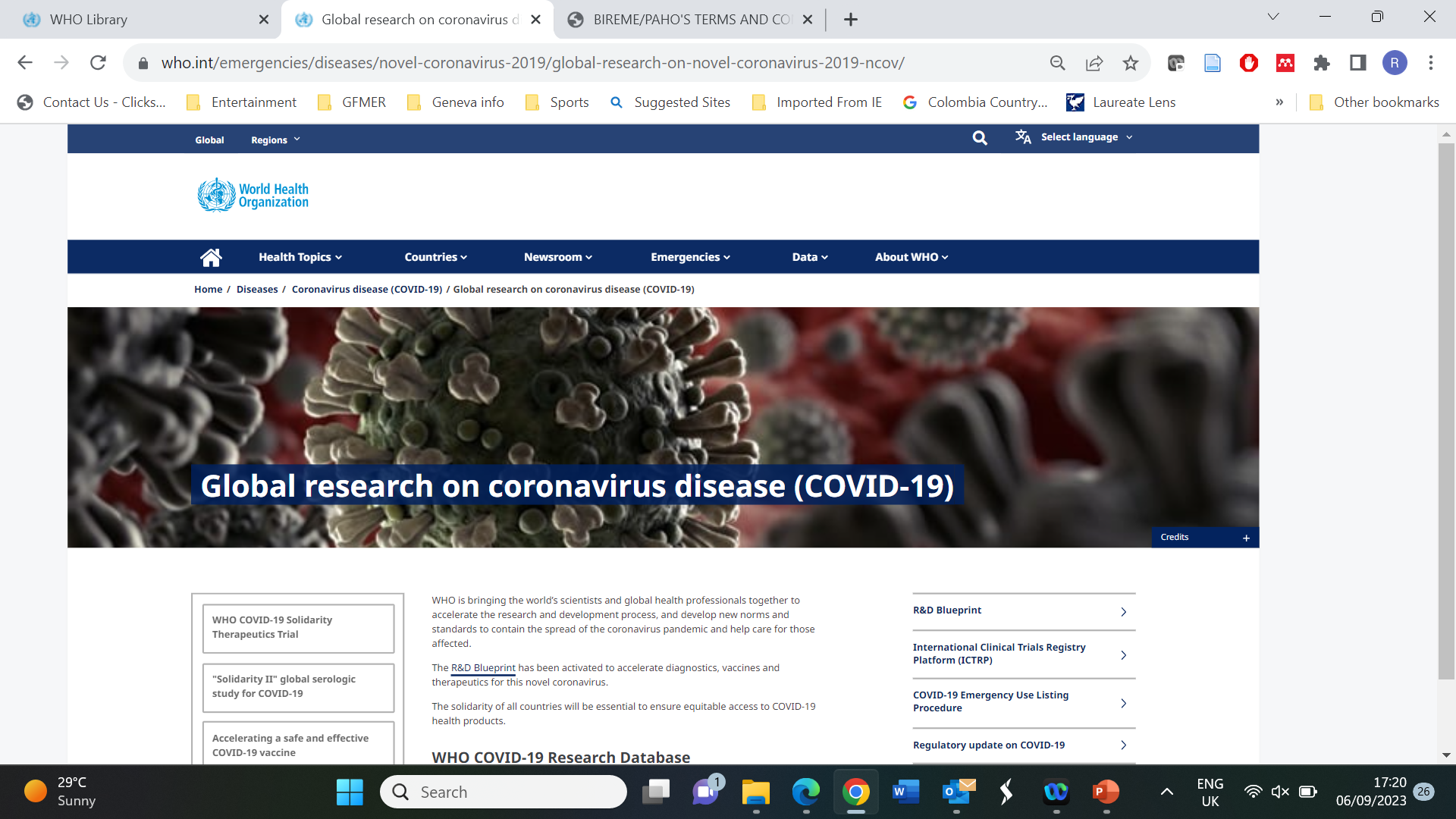 https://www.who.int/emergencies/diseases/novel-coronavirus-2019/global-research-on-novel-coronavirus-2019-ncov/
[Speaker Notes: The WHO Covid-19 Research Database contains global literature on the coronavirus disease.
The resource was created in response to the Public Health Emergency of International Concern (PHEIC). 
Its content remains searchable and spans the time period March 2020 to June 2023. Since June 2023, manual updates to the database have been discontinued.
It can be accessed from the WHO Library homepage and from the link: 
https://www.who.int/emergencies/diseases/novel-coronavirus-2019/global-research-on-novel-coronavirus-2019-ncov/]
COVID-19 Database
https://www.who.int/emergencies/diseases/novel-coronavirus-2019/global-research-on-novel-coronavirus-2019-ncov/
Latest international multilingual scientific findings and knowledge on COVID-19. 
Updated daily (Monday through Friday)
A comprehensive multilingual source of current literature on the topic. 
A collaborative work between WHO evidence retrieval sub-group and key partners. 
The database is built by BIREME, the Specialized Center of PAHO/AMRO and part of the Regional Office’s Department of Evidence and Intelligence for Action in Health.
Read the WHO COVID-19 Research Database: user guide and information
[Speaker Notes: WHO gathers the latest international multilingual scientific findings and knowledge on COVID-19. 
The Database is updated daily (Monday through Friday) from searches of bibliographic databases, hand searching, and the addition of other expert-referred scientific articles. 
The database represents a comprehensive multilingual source of current literature on the topic. Though not exhaustive, new researches are added on a regular basis.
Collaborative work between WHO evidence retrieval sub-group and key partners. 
The database is built by BIREME, the Specialized Center of PAHO/AMRO and part of the Regional Office’s Department of Evidence and Intelligence for Action in Health. 
Please read the WHO COVID-19 Research Database: user guide and information to know how to search the database.
Please note the WHO disclaimer about this database at: https://www.who.int/emergencies/diseases/novel-coronavirus-2019/global-research-on-novel-coronavirus-2019-ncov/#]
COVID-19 Database
https://search.bvsalud.org/global-literature-on-novel-coronavirus-2019-ncov/
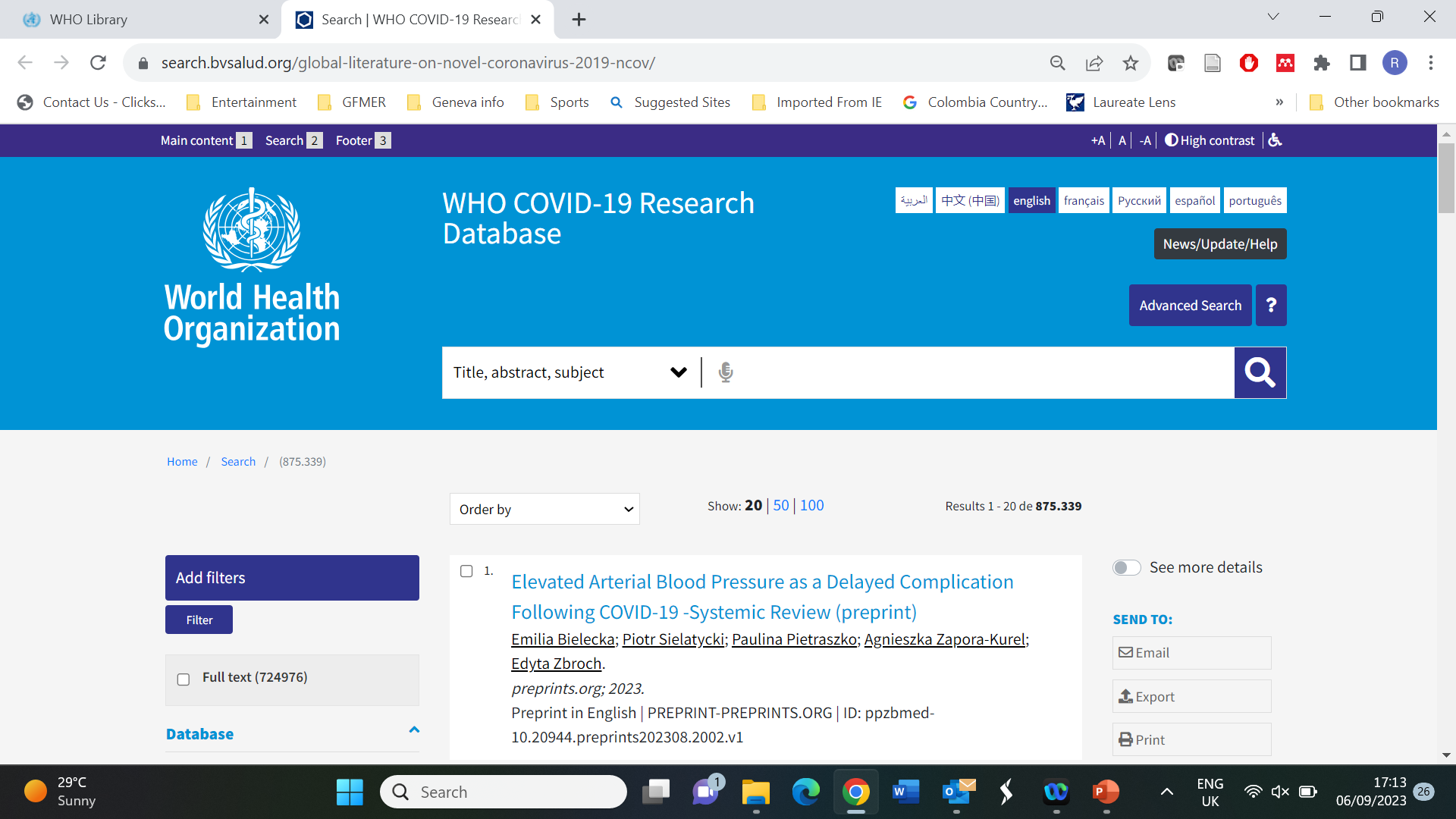 Search by title, abstract or subject.
Use filters to refine search by: Full text availability, Database, Main subject, Type of study, Topics, Language, Journal, Year of publication, Document type, Year range.
[Speaker Notes: Search can be performed by title, abstract or subject and can be further refined using the filters at the left hand side of the webpage. 
The articles retrieved can be exported to a reference manager or as an Excel sheet by using the ‘Export’ option on the right hand side of the page or you can send the search results to an email address using the Email icon. 
Please read the WHO COVID-19 Research Database: user guide and information to learn more. https://www.who.int/docs/default-source/coronaviruse/who-covid-19-database/who-covid-19-research-database-user-guide-en.pdf?sfvrsn=ede8d462_1&download=true]
WHO Regional office libraries
WHO African Region (AFRO)

WHO Region of the Americas (AMRO/PAHO)

WHO Eastern Mediterranean Region (EMRO)

WHO European Region (EURO)

WHO South-East Asia Region (SEARO)

WHO Western Pacific Region (WPRO)
Other information sources
BIGG – International database of GRADE guidelines
Epistemonikos – Combines the best of Evidence-Based Health Care, information technologies and a network of experts to provide a unique tool for people making decisions concerning clinical or health-policy questions
Hinari – Access to Research for Health programme
PAHO IRIS – Institutional Repository of PAHO/WHO
Pubmed – Comprises more than 29 million citations for biomedical literature from MEDLINE, life science journals, and online books. Citations may include links to full-text content from PubMed Central and publisher web sites.
RedETSA/BRISA – Regional Base of Health Technology Assessment Reports of the Americas
SciELO – Scientific Electronic Library Online.
Virtual Health Library (VHL/BVS) – coordinated by BIREME/PAHO/WHO, contains more than 30 information sources, including Medline and LILACS, with about 30 million of bibliographic records.
WHO video channel
WHO Library contact
World Health OrganizationWHO Library and Digital Information NetworksAvenue Appia 201211 Geneva 27SwitzerlandTelephone: +41 22 791 21 11Email: Library@who.int  

You can also use the WHO Library research/information request form available at: https://extranet.who.int/dataformv3/index.php/282679?lang=en
[Speaker Notes: For any query or support, you can contact the Library team at the address on the slide.]
Thank you!
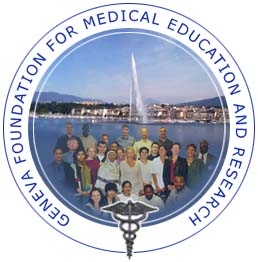